CS 61C: Great Ideas in Computer Architecture (Machine Structures)Introduction to C (Part II)
Instructors:Randy H. Katz
David A. Patterson
http://inst.eecs.Berkeley.edu/~cs61c/sp11
1/27/11
Spring 2011 -- Lecture #4
1
Levels of Representation/Interpretation
temp = v[k];
v[k] = v[k+1];
v[k+1] = temp;
High Level LanguageProgram (e.g., C)
We are here!
Compiler
Anything can be representedas a number, i.e., data or instructions
lw	  $t0, 0($2)
lw	  $t1, 4($2)
sw	  $t1, 0($2)
sw	  $t0, 4($2)
Assembly  Language Program (e.g., MIPS)
Assembler
0000 1001 1100 0110 1010 1111 0101 1000
1010 1111 0101 1000 0000 1001 1100 0110 
1100 0110 1010 1111 0101 1000 0000 1001 
0101 1000 0000 1001 1100 0110 1010 1111
Machine  Language Program (MIPS)
Machine Interpretation
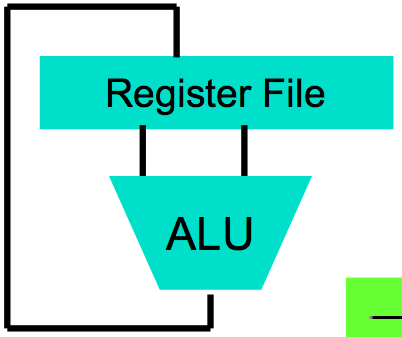 Hardware Architecture Description(e.g., block diagrams)
Architecture Implementation
Logic Circuit Description(Circuit Schematic Diagrams)
1/27/11
Spring 2011 -- Lecture #4
2
Agenda
Arrays
Administrivia
Strings
Pointer Allocation
Technology Break
Pointer Problems
Summary
1/27/11
Spring 2011 -- Lecture #4
3
Peer Instruction Question
void main(); {  int *p, x=5, y; // init  y = *(p = &x) + 1;  int z;  flip-sign(p);  printf("x=%d,y=%d,p=%d\n",x,y,p);}flip-sign(int *n){*n = -(*n)}  
	How many syntax + logic errors in this C code?
#Errors
Red: 1
Orange: 2
Green: 3
Yellow: 4
Pink: >4
1/27/11
Spring 2011 -- Lecture #4
4
[Speaker Notes: See following answer slide]
Peer Instruction Answer
#insert <stdio.h>
void main(); {  int *p, x=5, y; // init  y = *(p = &x) + 1;  int z;  flip-sign(p);  printf("x=%d,y=%d,p=%d\n",x,y,*p);}flip-sign(int *n){*n = -(*n);}  
	How many syntax + logic errors in this C code?
#Errors
Red: 1
Orange: 2
Green: 3
Yellow: 4
Pink: >4
1/27/11
Spring 2011 -- Lecture #4
5
[Speaker Notes: See following answer slide]
Agenda
Arrays
Administrivia
Strings
Pointer Allocation
Technology Break
Pointer Problems
Summary
1/27/11
Spring 2011 -- Lecture #4
6
Arrays (1/5)
Declaration:
	int ar[2];
	declares a 2-element integer array: just a block of memory 
	int ar[] = {795, 635};
	declares and initializes a 2-element integer array

Accessing elements:
	ar[num]
	returns the numth element
1/27/11
Spring 2011 -- Lecture #4
7
Arrays (2/5)
Arrays are (almost) identical to pointers
char *string and char string[] are nearly identical declarations
Differ in subtle ways: incrementing, declaration of filled arrays
Key Concept: Array variable is a “pointer” to the first (0th) element
1/27/11
Spring 2011 -- Lecture #4
8
Arrays (3/5)
Consequences:
ar is an array variable, but looks like a pointer
ar[0] is the same as *ar
ar[2] is the same as *(ar+2)
We can use pointer arithmetic to conveniently access arrays
Declared arrays are only allocated while the scope is valid
	char *foo() {   char string[32]; ...;   return string;} 
is incorrect and very very bad
1/27/11
Spring 2011 -- Lecture #4
9
Arrays (4/5)
Array size n; want to access from 0 to n-1, so you should use counter AND utilize a variable for declaration & incrementation
Bad patternint i, ar[10];for(i = 0; i < 10; i++){ ... }
Better patternint ARRAY_SIZE = 10int i, a[ARRAY_SIZE];for(i = 0; i < ARRAY_SIZE; i++){ ... }
SINGLE SOURCE OF TRUTH
You’re utilizing indirection and avoiding maintaining two copies of the number 10
1/27/11
Spring 2011 -- Lecture #4
10
Arrays (5/5)
Pitfall: An array in C does not know its own length, and its bounds are not checked!
Consequence: We can accidentally access off the end of an array
Consequence: We must pass the array and its size to any procedure that is going to manipulate it
Segmentation faults and bus errors:
These are VERY difficult to find; be careful! (You’ll learn how to debug these in lab)
1/27/11
Spring 2011 -- Lecture #4
11
Array Summary
Array indexing is syntactic sugar for pointers
a[i] is treated as *(a+i)
E.g., three equivalent ways to zero an array:
for (i=0; i < size; i++) a[i] = 0;
for (i=0; i < size; i++) *(a+i) = 0;
for (p=a; p < a+size; p++) *p = 0;
1/27/11
Spring 2011 -- Lecture #4
12
Agenda
Arrays
Administrivia
Strings
Pointer Allocation
Technology Break
Pointer Problems
1/27/11
Spring 2011 -- Lecture #4
13
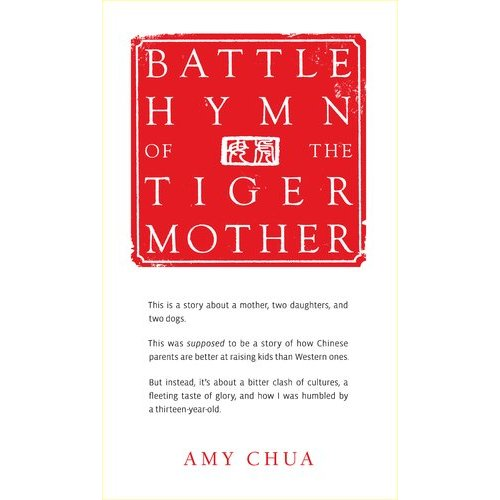 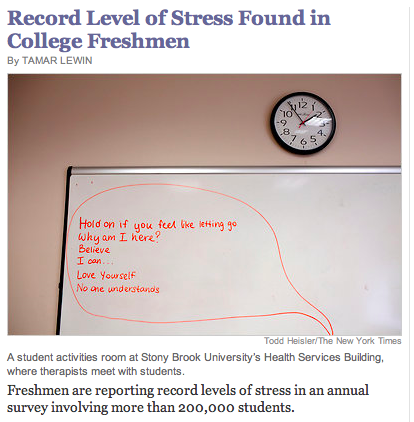 1/27/11
Spring 2011 -- Lecture #4
14
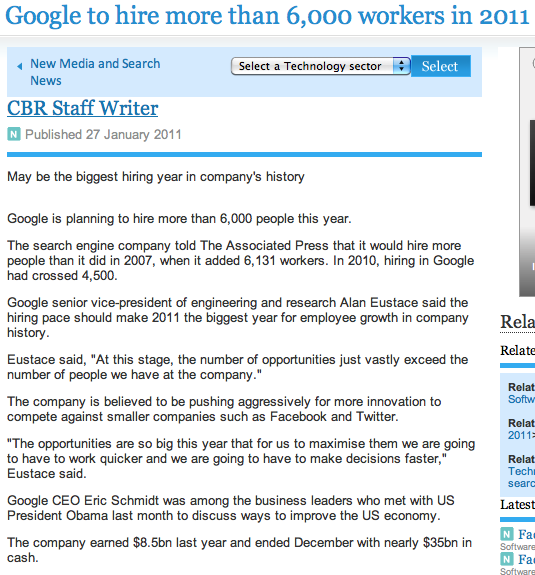 CS 61c in the News
Google is hiring!

And your knowledgeof MapReduce is sureto impress them!
1/27/11
Spring 2011 -- Lecture #4
15
Administrivia
We have your pictures!
file:///Users/randykatz/Documents/Courses/CS61C/Sp11/Photos/cs61Pictures/classpage.html 
This week in lab and homework:
Lab #2, MapReduce posted
HW #2, Assembly Language posted (hws are leading the lecture – this is a good forcing function to read ahead) 
Join the class discussion/announcements group!
But don’t forget that some stuff is VERY easy to find on your own (e.g., arrow notation in C/C++)
1/27/11
Spring 2011 -- Lecture #4
16
Pointers and Structures
struct Point {
    int x;
    int y;
};

Point p1;
Point p2;
Point* paddr;
/* dot notation */
int h = p1.x;
p2.y = p1.y;

/* arrow notation */
int h = paddr->x;
int h = (*paddr).x;

/* This works too */
p1 = p2;
1/27/11
Spring 2011 -- Lecture #4
17
Agenda
Arrays
Administrivia
Strings
Pointer Allocation
Technology Break
Pointer Problems
Summary
1/27/11
Spring 2011 -- Lecture #4
18
C Strings
String in C is just an array of characters
			char string[] = "abc";
How do you tell how long a string is?
Last character is followed by a 0 byte (aka “null terminator”)
int strlen(char s[])
{
    int n = 0;
    while (s[n] != 0) n++;
    return n;
}
1/27/11
Spring 2011 -- Lecture #4
19
char   *p;
char    a;
char    b;

p = &a;
p += 1;
int   *p;
int    a;
int    b;

p = &a;
p += 1;
Pointer Arithmetic
pointer + number		pointer – number

E.g., pointer + 1	   adds 1 something to a pointer
In each, p now points to b
(Assuming compiler doesn’t reorder variables in memory)
Adds 1*sizeof(char) to the memory address
Adds 1*sizeof(int) to the memory address
Pointer arithmetic should be used cautiously
1/27/11
Spring 2011 -- Lecture #4
20
Arrays and Pointers
Passing arrays:
Must explicitly
pass the size
Array  pointer to the initial (0th) array    element

a[i]    *(a+i)

  An array is passed to a function as a pointer
The array size is lost!

  Usually bad style to interchange arrays and     pointers
Avoid pointer arithmetic!
Really int *array
int 
foo(int array[],
    unsigned int size)
{
   … array[size - 1] …
}

int
main(void)
{
   int a[10], b[5];
   … foo(a, 10)… foo(b, 5) …
}
1/27/11
Spring 2011 -- Lecture #4
21
Arrays and Pointers
int 
foo(int array[],
    unsigned int size)
{
   …
   printf(“%d\n”, sizeof(array));
}

int
main(void)
{
   int a[10], b[5];
   … foo(a, 10)… foo(b, 5) …
   printf(“%d\n”, sizeof(a));
}
What does this print?
8
... because array is really
a pointer (and a pointer is architecture dependent, but  likely to be 8 on modernmachines!)
What does this print?
40
1/27/11
Spring 2011 -- Lecture #4
22
Arrays and Pointers
int  i;
int  array[10];

for (i = 0; i < 10; i++)
{
  array[i] = …;
}
int *p;
int  array[10];

for (p = array; p < &array[10]; p++)
{
  *p = …;
}
These code sequences have the same effect!
1/27/11
Spring 2011 -- Lecture #4
23
Pointer Arithmetic (1/2)
Since a pointer is just a memory address, we can add to it to step through an array
p+1 correctly computes a ptr to the next array element automatically depending on sizeof(type)
*p++ vs. (*p)++ ?
 x = *p++          x = *p;  p =  p + 1;
 x = (*p)++     x = *p; *p = *p + 1;
This is a C syntax/semantics thing
What if we have an array of large structs (objects)?
C takes care of it in the same way it handles arrays
1/27/11
Spring 2011 -- Lecture #4
24
Pointer Arithmetic (2/2)
Every addition or subtraction to a pointer steps the number of bytes of thing it is declared to point to
This is why type-casting can get you into trouble
1 byte for a char, 4 bytes for an int, etc.
Following are equivalent:
int get(int array[], int n)
{
    return  (array[n]);
	// OR...
    return *(array + n);
}
1/27/11
Spring 2011 -- Lecture #4
25
5
10
A[0]
A[1]
p
Peer Instruction
int main(void){   int A[] = {5,10};   int *p = A;   printf(“%u %d %d %d\n”, p, *p, A[0], A[1]);   p =  p + 1;   printf(“%u %d %d %d\n”, p, *p, A[0], A[1]);   *p = *p + 1;   printf(“%u %d %d %d\n”, p, *p, A[0], A[1]);}

If the first printf outputs 100 5 5 10, what will the next two printf output?
	a) 101 10 5 10       then 101 11 5 11b) 104 10 5 10       then 104 11 5 11c) 101 <other> 5 10  then 101 <3-others>d) 104 <other> 5 10  then 104 <3-others>e) One of the two printfs causes an ERROR
Red
 Orange
 Green
 Yellow
 Pink
1/27/11
Spring 2011 -- Lecture #4
26
[Speaker Notes: 2: 104 10 5 10       then 104 11 5 11…because ints in this system are 4-bytes long and the actual address increments by 4 even though it appears to only incrememt 1.]
5
10
A[0]
A[1]
p
Peer Instruction
int main(void){   int A[] = {5,10};   int *p = A;   printf(“%u %d %d %d\n”, p, *p, A[0], A[1]);   p =  p + 1;   printf(“%u %d %d %d\n”, p, *p, A[0], A[1]);   *p = *p + 1;   printf(“%u %d %d %d\n”, p, *p, A[0], A[1]);}

If the first printf outputs 100 5 5 10, what will the next two printf output?
	a) 101 10 5 10       then 101 11 5 11b) 104 10 5 10       then 104 11 5 11c) 101 <other> 5 10  then 101 <3-others>d) 104 <other> 5 10  then 104 <3-others>e) One of the two printfs causes an ERROR
Red
 Orange
 Green
 Yellow
 Pink
1/27/11
Spring 2011 -- Lecture #4
27
[Speaker Notes: 2: 104 10 5 10       then 104 11 5 11…because ints in this system are 4-bytes long and the actual address increments by 4 even though it appears to only incrememt 1.]
Agenda
Arrays and Strings
Administrivia
Pointer Allocation
Technology Break
Pointer Problems
Summary
1/27/11
Spring 2011 -- Lecture #4
28
Pointers & Allocation (1/2)
After declaring a pointer:
int *ptr;
ptr doesn’t actually point to anything yet (points somewhere, but don’t know where).  We can either:
Make it point to something that already exists, or
Allocate room in memory for something new that it will point to …
1/27/11
Spring 2011 -- Lecture #4
29
ptr
Pointers & Allocation (2/2)
Pointing to something that already exists:
int *ptr, var1, var2; var1 = 5;	ptr  = &var1;         var2 = *ptr;
var1 and var2 have space implicitly allocated for them
?
5
?
5
?
var1
var2
1/27/11
Spring 2011 -- Lecture #4
30
Arrays(one element past array must be valid)
Array size n; want to access from 0 to n-1, but test for exit by comparing to address one element past the array

	int ar[10], *p, *q, sum = 0;...p = &ar[0]; q = &ar[10];while (p != q)   /* sum = sum + *p; p = p + 1; */   sum += *p++;
	Is this legal?

C defines that one element past end of array must be a valid address, i.e., will not cause an bus error or address error
1/27/11
Spring 2011 -- Lecture #4
31
Pointer Arithmetic
What is valid pointer arithmetic?
Add an integer to a pointer
Subtract 2 pointers (in the same array)
Compare pointers (<, <=, ==, !=, >, >=)
Compare pointer to NULL (indicates that the pointer points to nothing)
Everything else is illegal since it makes no sense:
Adding two pointers
Multiplying pointers 
Subtract pointer from integer
1/27/11
Spring 2011 -- Lecture #4
32
Pointer Arithmetic to Copy Memory
We can use pointer arithmetic to “walk” through memory:
void copy(int *from, int *to, int n)    {
    int i;
    for (i=0; i<n; i++) {
        *to++ = *from++;
   }
}
Note we had to pass size (n) to copy
1/27/11
Spring 2011 -- Lecture #4
33
Arrays vs. Pointers
Array name is a read-only pointer to the 0th element of the array
Array parameter can be declared as an array or a pointer; an array argument can be passed as a pointer
int strlen(char s[])
{
    int n = 0;
    while (s[n] != 0)
        n++;
    return n;
}
int strlen(char *s)
{
    int n = 0;
    while (s[n] != 0)
        n++;
    return n;
}
Could be written:while (s[n])
1/27/11
Spring 2011 -- Lecture #4
34
Pointer Arithmetic Summary
x = *(p+1) ?
 x = *(p+1); 
x = *p+1 ?
 x = (*p) + 1 ;
x = (*p)++ ? 
 x = *p ; *p = *p + 1;
x = *p++ ? (*p++) ? *(p)++ ? *(p++) ?
 x = *p ; p =  p + 1;
x = *++p ? 
 p = p + 1 ;  x = *p ;
Lesson?
Using anything but the standard *p++ , (*p)++ causes more problems than it solves!
1/27/11
Spring 2011 -- Lecture #4
35
Pointer Arithmetic:Peer Instruction Question
How many of the following are invalid?
pointer + integer
integer + pointer
pointer + pointer
pointer – integer
integer – pointer
pointer – pointer
compare pointer to pointer
compare pointer to integer
compare pointer to 0
compare pointer to NULL
#invalidRed: 1
 Orange: 2
 Green: 3
 Yellow: 4
 Pink: 5
1/27/11
Spring 2011 -- Lecture #4
36
[Speaker Notes: See following answer slide]
Pointer ArithmeticPeer Instruction Answer
How many of the following are invalid?
pointer + integer
integer + pointer
pointer + pointer
pointer – integer
integer – pointer
pointer – pointer
compare pointer to pointer
compare pointer to integer
compare pointer to 0
compare pointer to NULL
ptr + 1
1 + ptr
ptr + ptr
ptr - 1
1 - ptr
ptr - ptr
ptr1 == ptr2
ptr == 1
ptr == NULL
ptr == NULL
#invalidRed: 1
 Orange: 2
 Green: 3
 Yellow: 4
 Pink: 5
1/26/11
Spring 2011 -- Lecture #4
37
[Speaker Notes: 3 are invalid (answers above)]
C Functions
Functions: How to structure C programs for understandability and reuse
Calling function:  s = max(x,y,100);
If no value to return, declare it type void 
Function with no return value called procedure in other programming languages
1/27/11
Spring 2011 -- Lecture #4
38
C Functions
Give name of function and type of value it returns
int max(a, b, c) /* declaration */
int a, b, c; /* type of params */ 
{
	int m; 
	m = (a>b)? a:b; 
	return(m>c? m:c);
}
1/27/11
Spring 2011 -- Lecture #4
39
Pointers and Functions (1/4)
Sometimes you want to have a procedure increment a variable …
What gets printed?
void AddOne(int  x)
{     x =  x + 1;   }

int y = 5;
AddOne(y);
printf(“y = %d\n”, y);
y = 5
1/27/11
Spring 2011 -- Lecture #4
40
Pointers and Functions (2/4)
Solved by passing in a pointer to our subroutine.
Now what gets printed?
void AddOne(int *p)
{    *p = *p + 1;   }

int y = 5;
AddOne(&y);
printf(“y = %d\n”, y);
y = 6
1/27/11
Spring 2011 -- Lecture #4
41
Pointers and Functions (3/4)
But what if the thing you want changed is a pointer?
What gets printed?
void IncrementPtr(int  *p)
{    p =  p + 1;   }

int A[3] = {50, 60, 70};
int *q = A;
IncrementPtr(q);
printf(“*q = %d\n”, *q);
*q = 50
q
A
50
60
70
1/27/11
Spring 2011 -- Lecture #4
42
q
q
Pointers and Functions (4/4)
Solution! Pass a pointer to a pointer, declared as **h
Now what gets printed?
void IncrementPtr(int **h)
{   *h = *h + 1;   }

int A[3] = {50, 60, 70};
int *q = A;
IncrementPtr(&q);
printf(“*q = %d\n”, *q);
*q = 60
A
50
60
70
1/27/11
Spring 2011 -- Lecture #4
43
C String Standard Functions#include <string.h>
int strlen(char *string);
Compute the length of string
int strcmp(char *str1, char *str2);
Return 0 if str1 and str2 are identical (how is this different from str1 == str2?)
char *strcpy(char *dst, char *src);
Copy contents of string src to the memory at dst.  Caller must ensure that dst has enough memory to hold the data to be copied
Note: dst = src only copies pointers, not string itself
1/27/11
Spring 2011 -- Lecture #4
44
Agenda
Pointers and Strings
Administrivia
Pointer Allocation
Technology Break
Pointer Problems
Summary
1/27/11
Spring 2011 -- Lecture #4
45
Agenda
Pointers and Strings
Administrivia
Pointer Allocation
Technology Break
Pointer Problems
Summary
1/27/11
Spring 2011 -- Lecture #4
46
Segmentation Fault vs. Bus Error
http://www.hyperdictionary.com/
Bus Error
A fatal failure in the execution of a machine language instruction resulting from the processor detecting an anomalous condition on its bus. Such conditions include invalid address alignment (accessing a multi-byte number at an odd address), accessing a physical address that does not correspond to any device, or some other device-specific hardware error. A bus error triggers a processor-level exception which Unix translates into a “SIGBUS” signal which, if not caught, will terminate the current process.
Segmentation Fault
An error in which a running Unix program attempts to access memory not allocated to it and terminates with a segmentation violation error and usually a core dump.
1/27/11
Spring 2011 -- Lecture #4
47
C Pointer Dangers
Unlike Java, C lets you cast a value of any type to any other type without performing any checking
			int x = 1000;
			int *p = x;         /* invalid */
			int *q = (int *) x; /* valid */
First pointer declaration is invalid since the types do not match
Second declaration is valid C but is almost certainly wrong
Is it ever correct?
1/27/11
Spring 2011 -- Lecture #4
48
C String Problems
Common mistake is to forget to allocate an extra byte for the null terminator
More generally, C requires the programmer to manage memory manually (unlike Java or C++)
When creating a long string by concatenating several smaller strings, the programmer must insure there is enough space to store the full string!
What if you don’t know ahead of time how big your string will be?
Buffer overrun security holes!
1/26/11
Spring 2011 -- Lecture #4
49
More Common C Errors
Difference between assignment and equality
a = b       is assignment
a == b    is an equality test
One of the most common errors for beginning C programmers!
One pattern (when comparing with constant) is to put the var on the right! If you happen to use =, it won’t compile!
if (3 == a) { ...
1/26/11
Spring 2011 -- Lecture #4
50
And in Conclusion, …
Pointers are aliases to variables
Pointers can be used to index into arrays
Strings are (null terminated) arrays of characters 
Pointers are the source of many bugs in C, so handle with care
1/26/11
Spring 2011 -- Lecture #4
51